PRACA INŻYNIERSKA
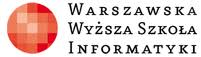 Wdrożenie kontroli dostępu do sieci przewodowych i bezprzewodowych w oparciu o mechanizmy standardu IEEE 802.1X
Hubert Luberek
Numer albumu: 6462
Promotor:
mgr inż. Przemysław Przybylak
Wstęp: Zagrożenia
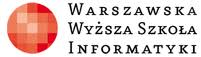 Cel i zakres pracy inżynierskiej
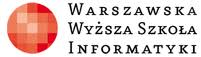 Kontrola dostępu 802.1X
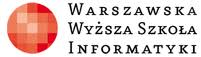 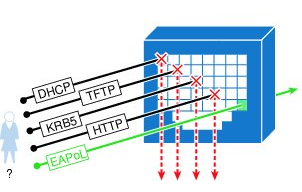 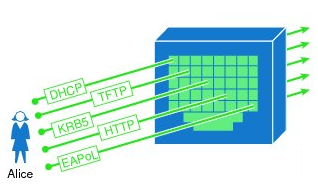 Proces kontroli dostępu
Brak uwierzytelnienia
Poprawne uwierzytelnienie
Komponenty 802.1X
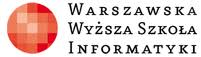 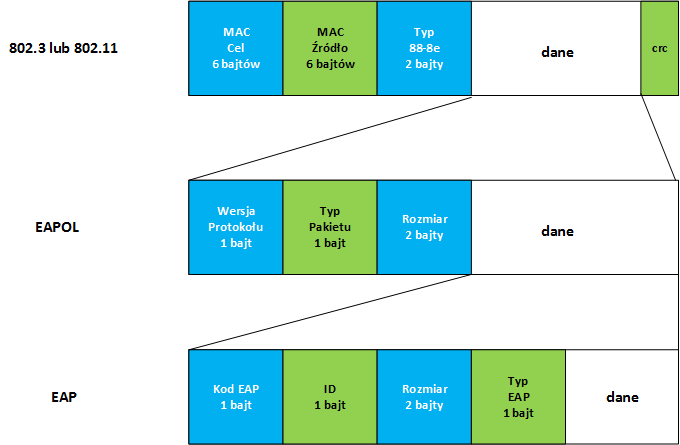 Komunikacja 802.1X
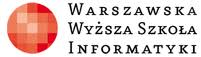 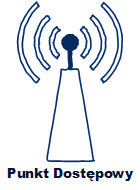 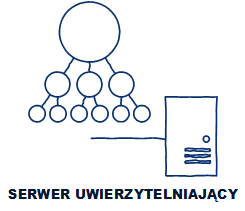 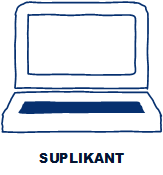 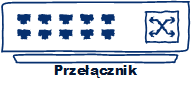 EAP
Schemat wdrożonej sieci 802.1X
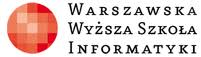 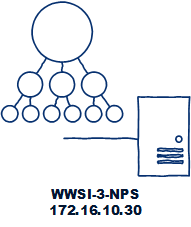 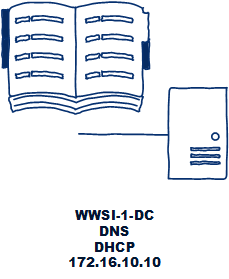 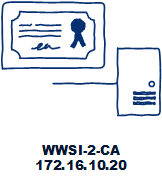 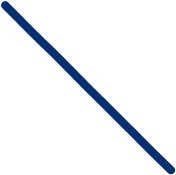 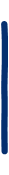 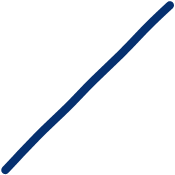 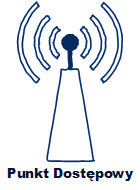 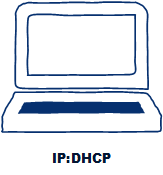 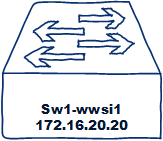 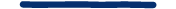 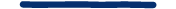 Zalety 802.1X
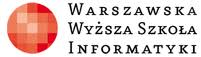 Wyzwania 802.1X
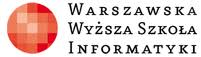 Podsumowanie
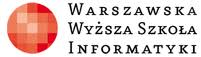 Celem pracy było omówienie zagadnień związanych z procesem silnego uwierzytelniania tożsamości. Standard IEEE 802.1X zapewnia skuteczne jej uwierzytelnienie rozpoczynając proces już od drugiej warstwy modelu ISO OSI
802.1X implementowany jest w wielu rozwiązaniach sieciowych, systemach operacyjnych i urządzeniach biurowych dając możliwość szerokiej i niewymagającej dodatkowych nakładów finansowych adaptacji technologii
W pracy wykazano, że jest to rozwiązanie właściwe dla każdej organizacji, która chciałby zwiększyć kontrolę dostępu do zasobów informatycznych